[Speaker Notes: PLEASE START HERE.]
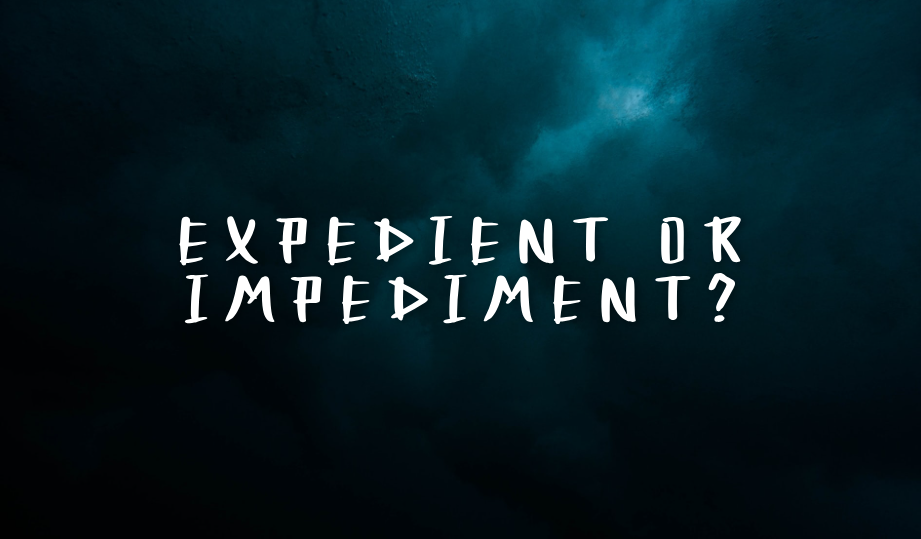 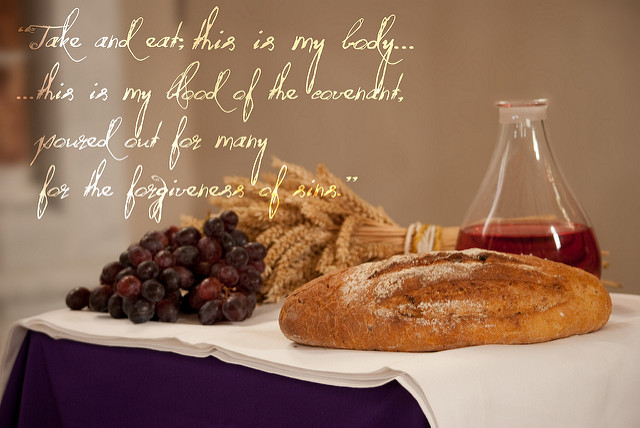 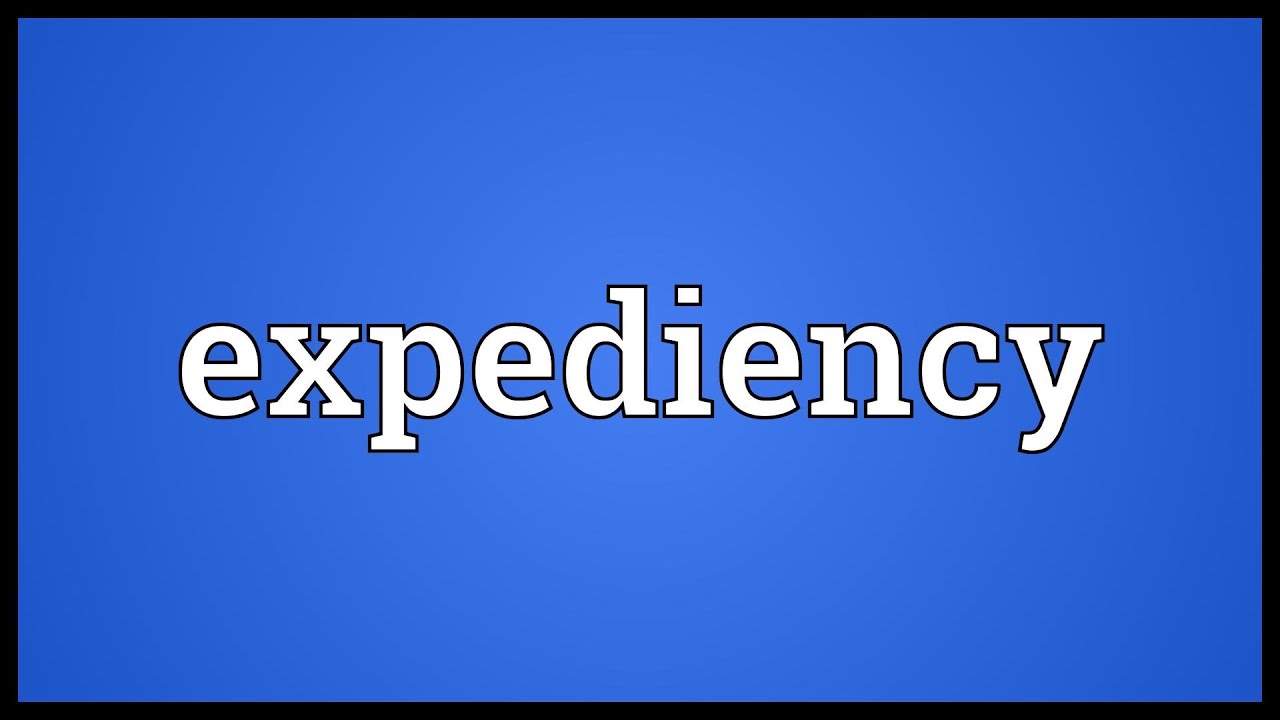 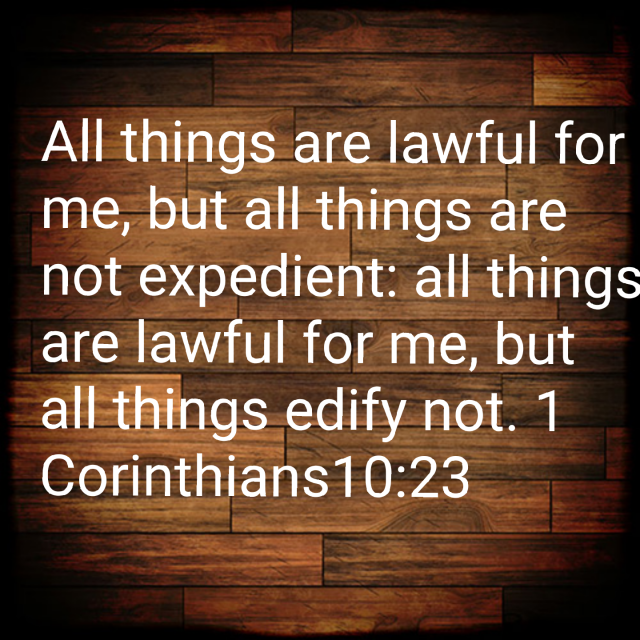 “appropriate to a purpose”

“a spiritually profitable or advantageous method for carrying out the Lord's instructions to us.”

“An advantageous means or method that one may use to accomplish a goal. It signifies that which is suitable for achieving certain ends.”

“useful for effecting a desired result; suited to the circumstances or the occasion”
Spiritually Profitable?
1 Cor 10:23 – “All things are lawful for me, but all things are not expedient: all things are lawful for me, but all things edify not.”

Mark 16:15-16 – “15And He said to them, ‘Go into all the world and preach the gospel to all creation. 16He who has believed and has been baptized shall be saved; but he who has disbelieved shall be condemned.’”
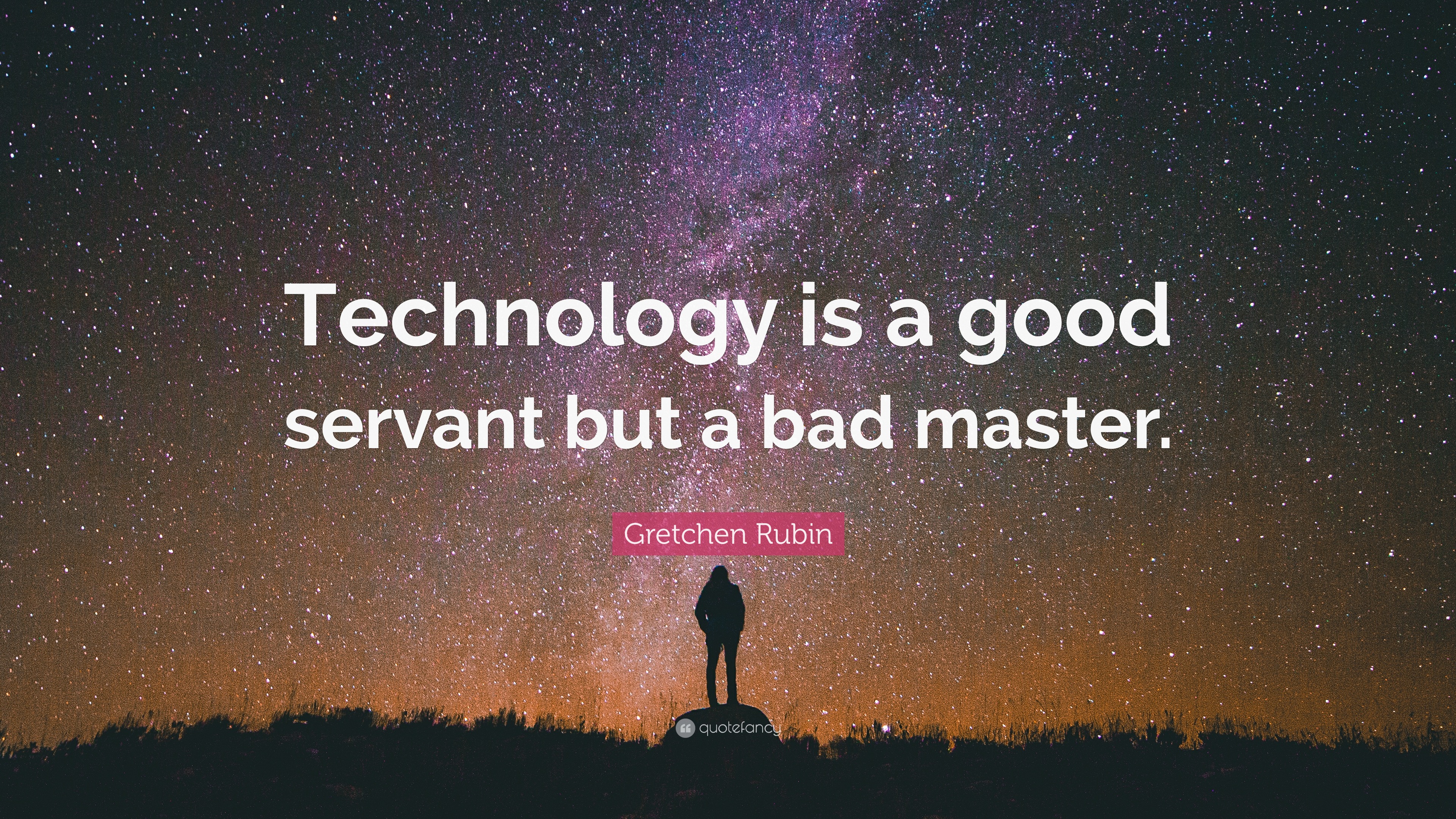 Spiritually Profitable?
Lawful?
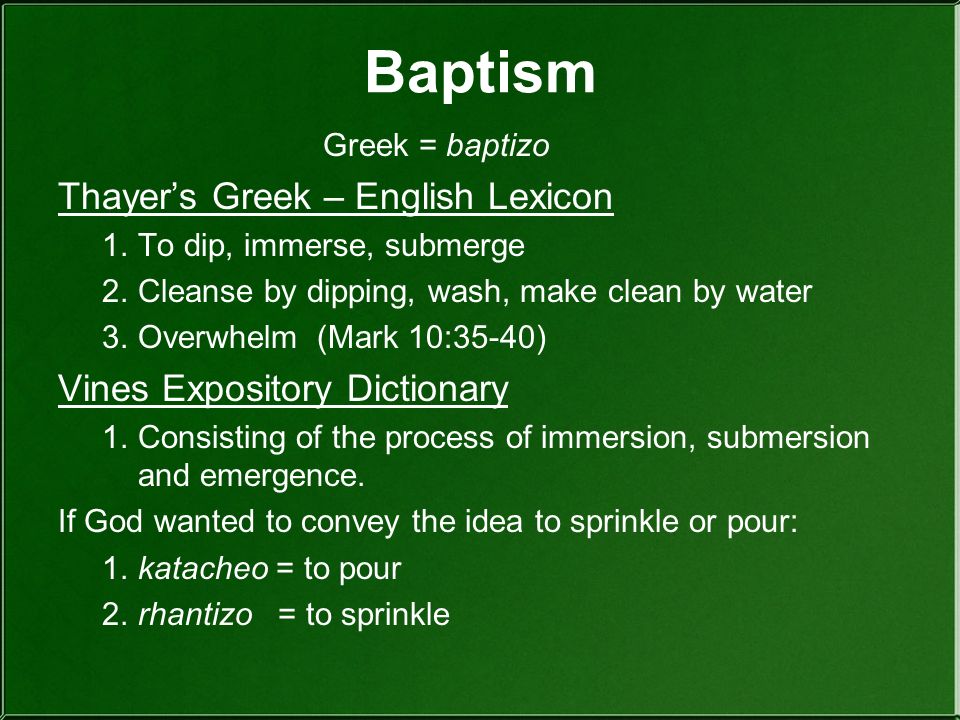 1 Cor 10:23 – “All things are lawful for me, but all things are not expedient: all things are lawful for me, but all things edify not.”

Mark 16:15-16 – “15And He said to them, ‘Go into all the world and preach the gospel to all creation. 16He who has believed and has been baptized shall be saved; but he who has disbelieved shall be condemned.’”
Spiritually Profitable?
Lawful?
Edify?
1 Cor 10:23 – “All things are lawful for me, but all things are not expedient: all things are lawful for me, but all things edify not.”

1 Cor 14:26c  – “Let all things be done for edification”

Rom 14:15b – “Do not destroy with your food him for whom Christ died.”

Rom 14:19 – “So then we pursue the things which make for peace and the building up of one another.”
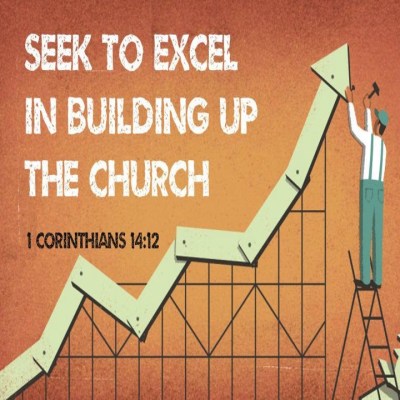 Spiritually Profitable?
Lawful?
Edify?
Stumbling Block?
Rom 14:13 – “Therefore let us not judge one another anymore, but rather determine this—not to put an obstacle or a stumbling block in a brother’s way.”
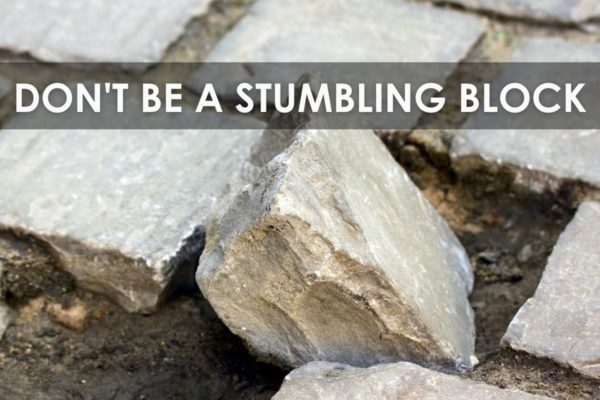 1 Cor 8:9 – “But take care that this liberty of yours does not somehow become a stumbling block to the weak.”
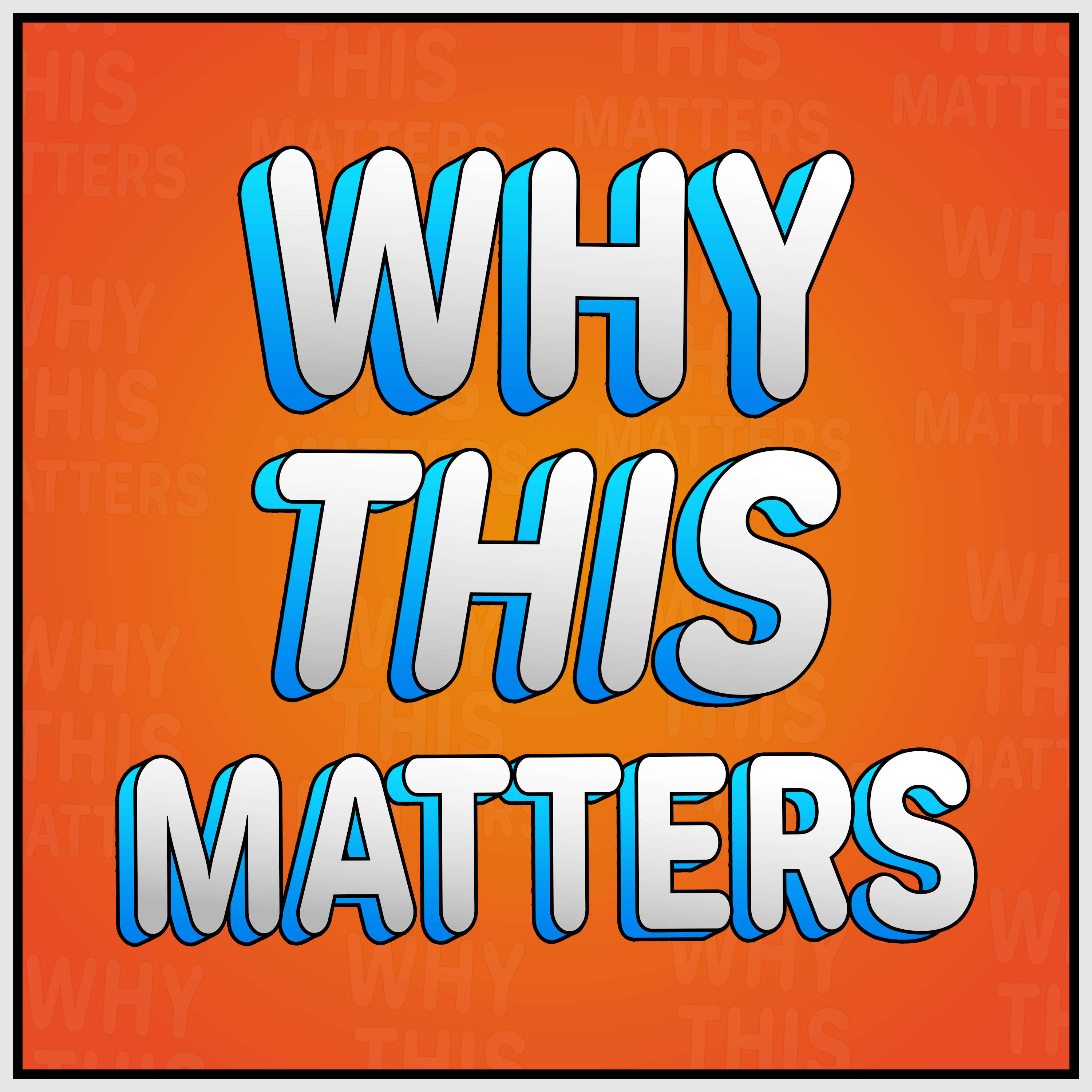